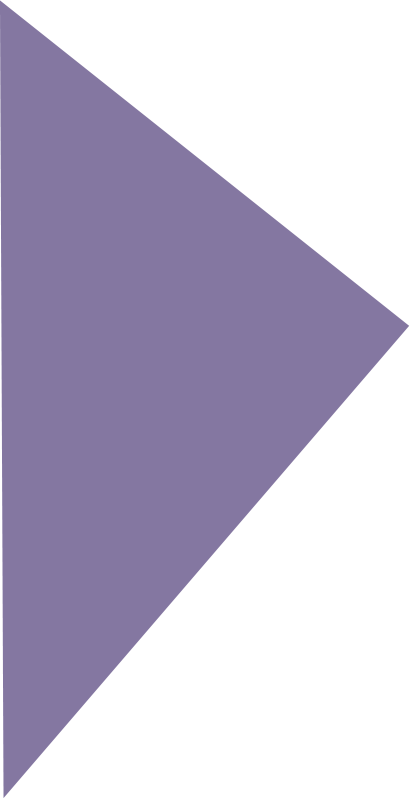 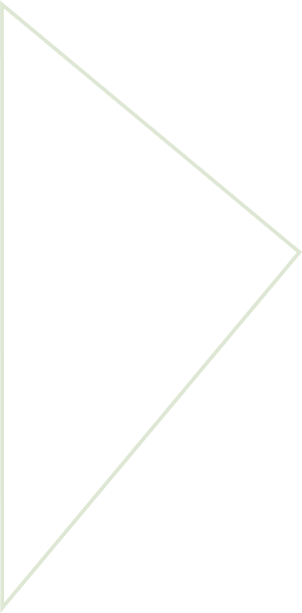 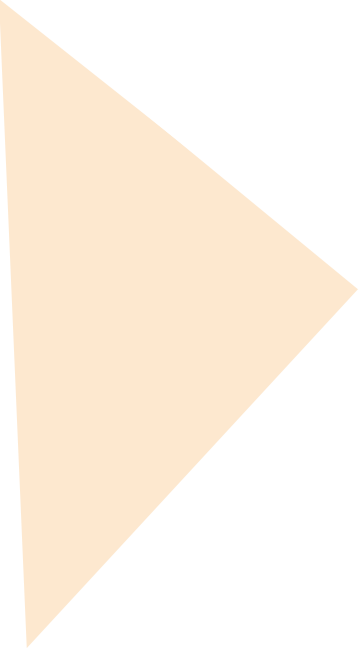 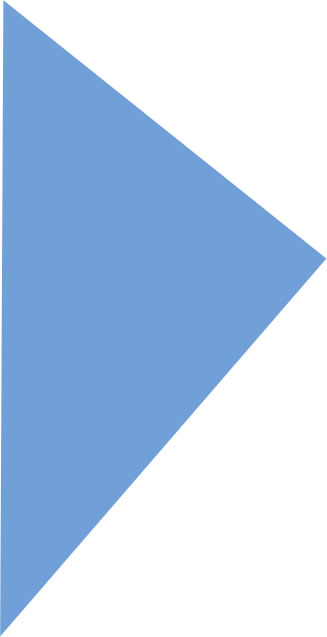 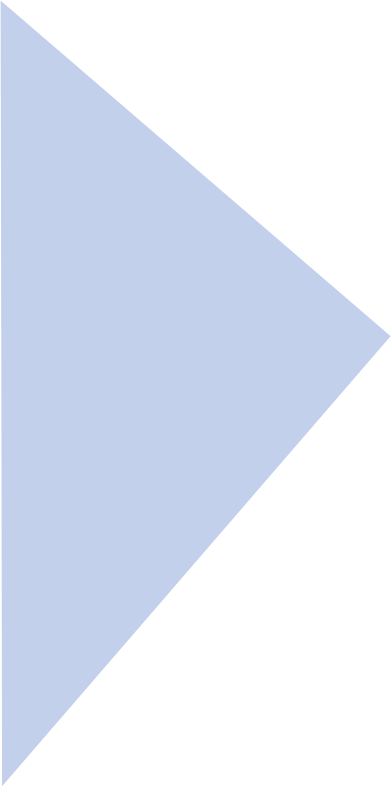 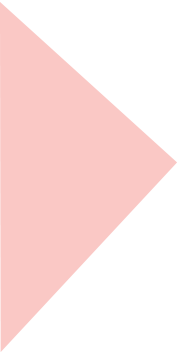 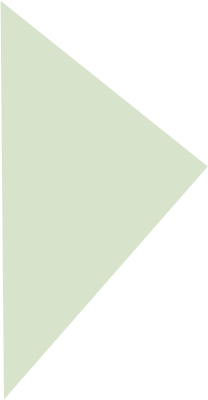 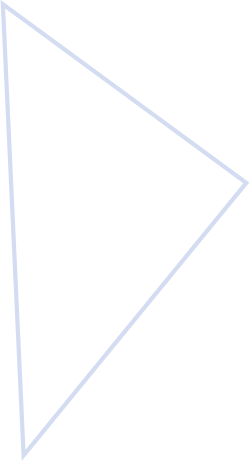 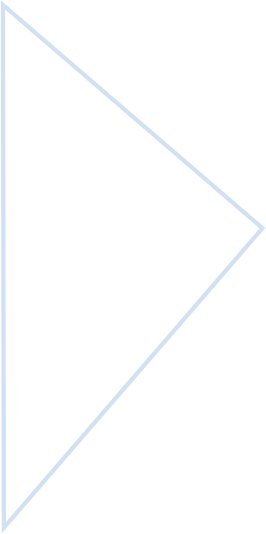 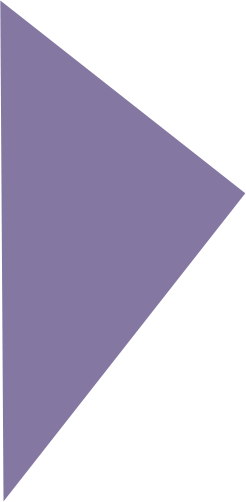 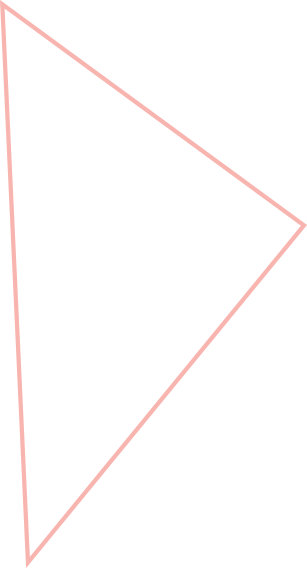 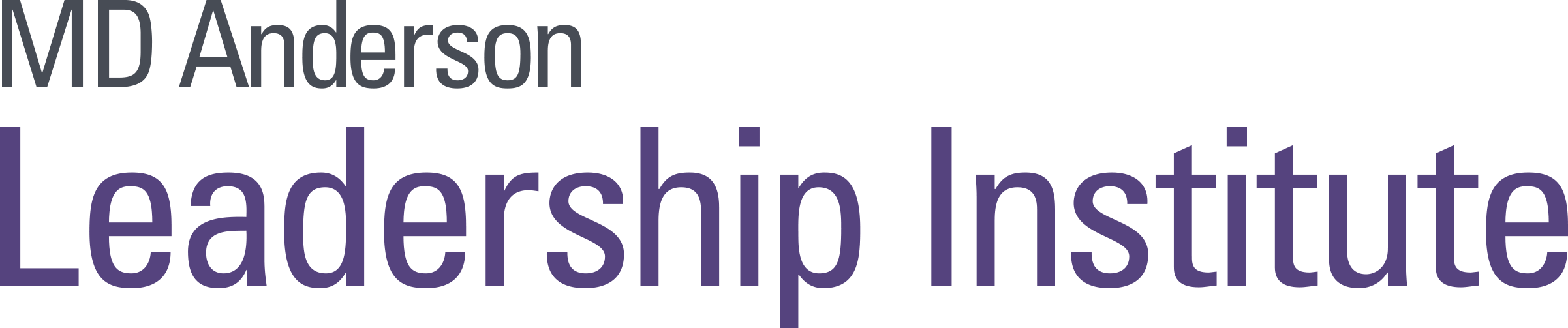 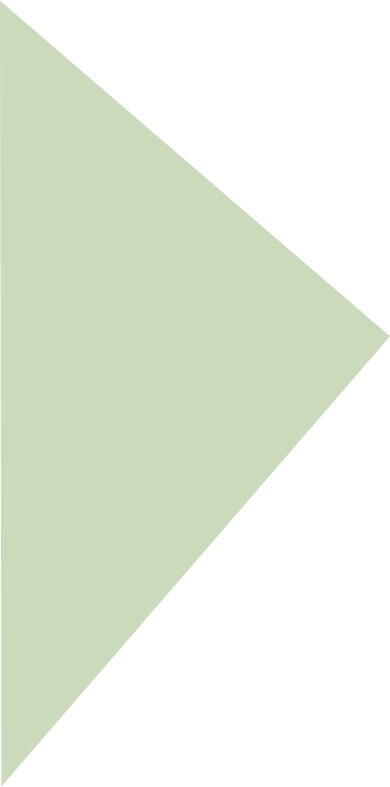 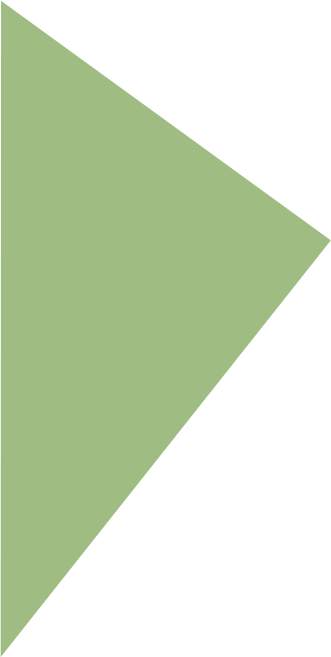 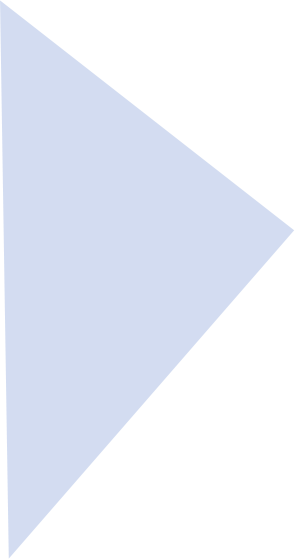 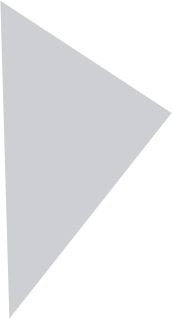 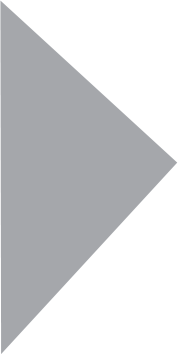 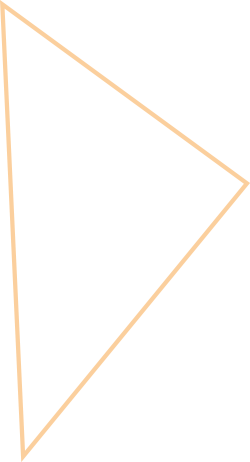 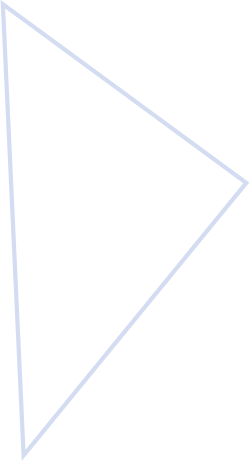 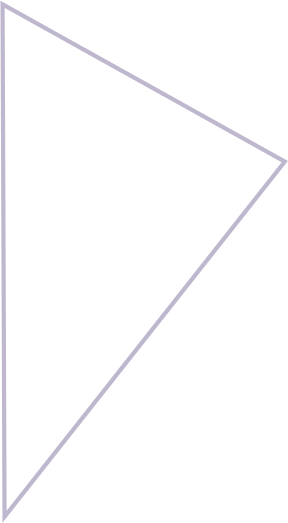 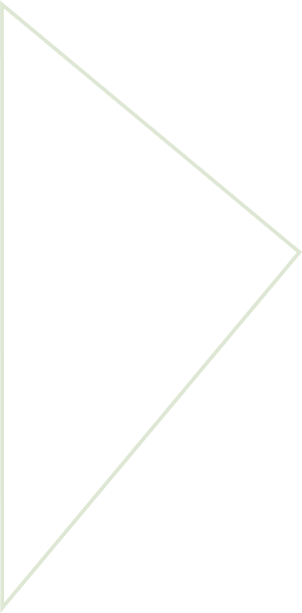 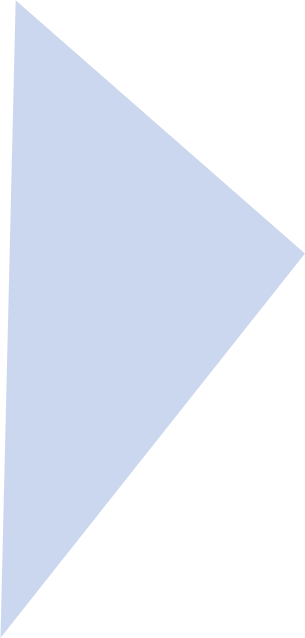 Strategies for Tracking Work
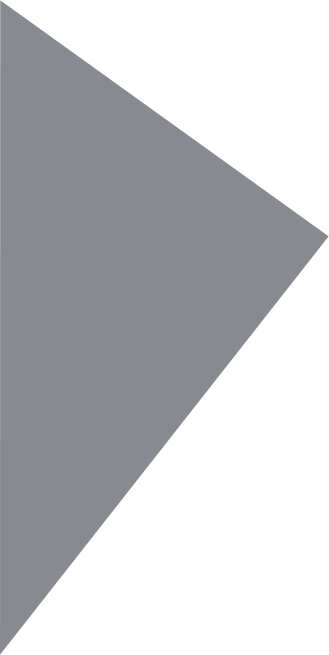 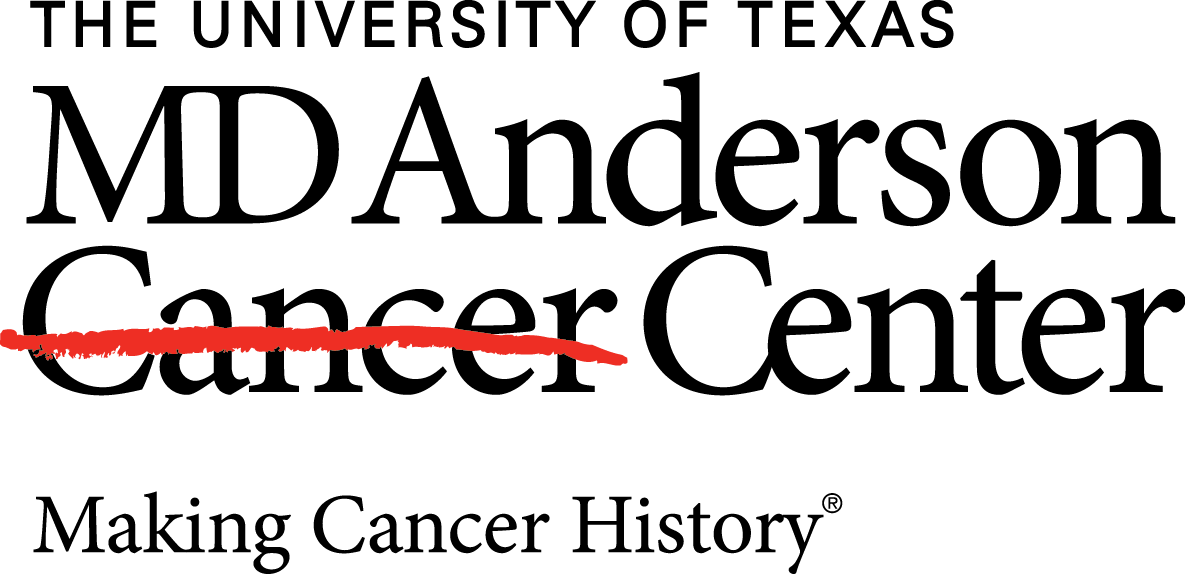 [Speaker Notes: Animations: fly in only]
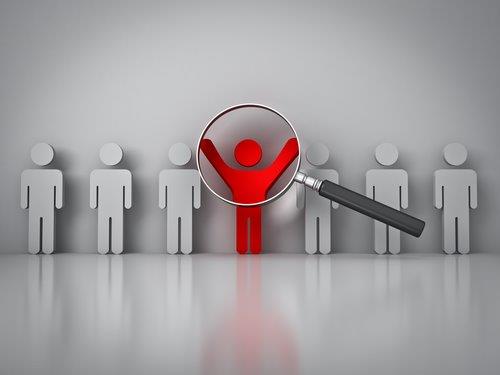 What am I doing?
[Speaker Notes: animated]
Getting Things Done
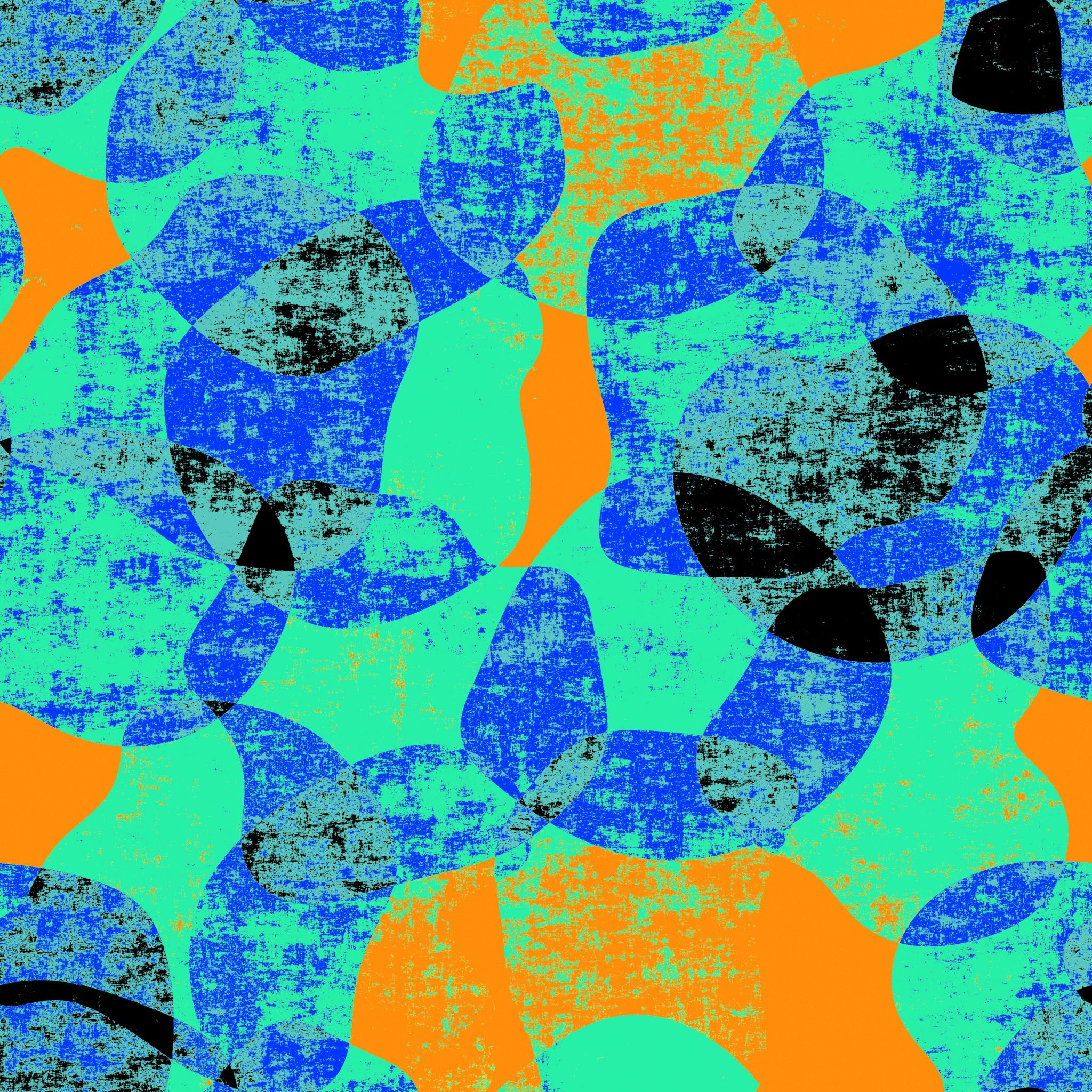 Boundaries
Stop working at the end of your work day
What are your one-up’s expectations?
Do you need Outlook on your personal device if you’re working from home?
Take your PTO
Interruptions are going to happen
What do I track?
Work on your projects
“Big” tasks
No need to capture every single task
Don’t micromanage yourself
Use common language
Simplest Method
Daily or weekly email list to your one-up
Running list on Excel or Word
Keep an Action List
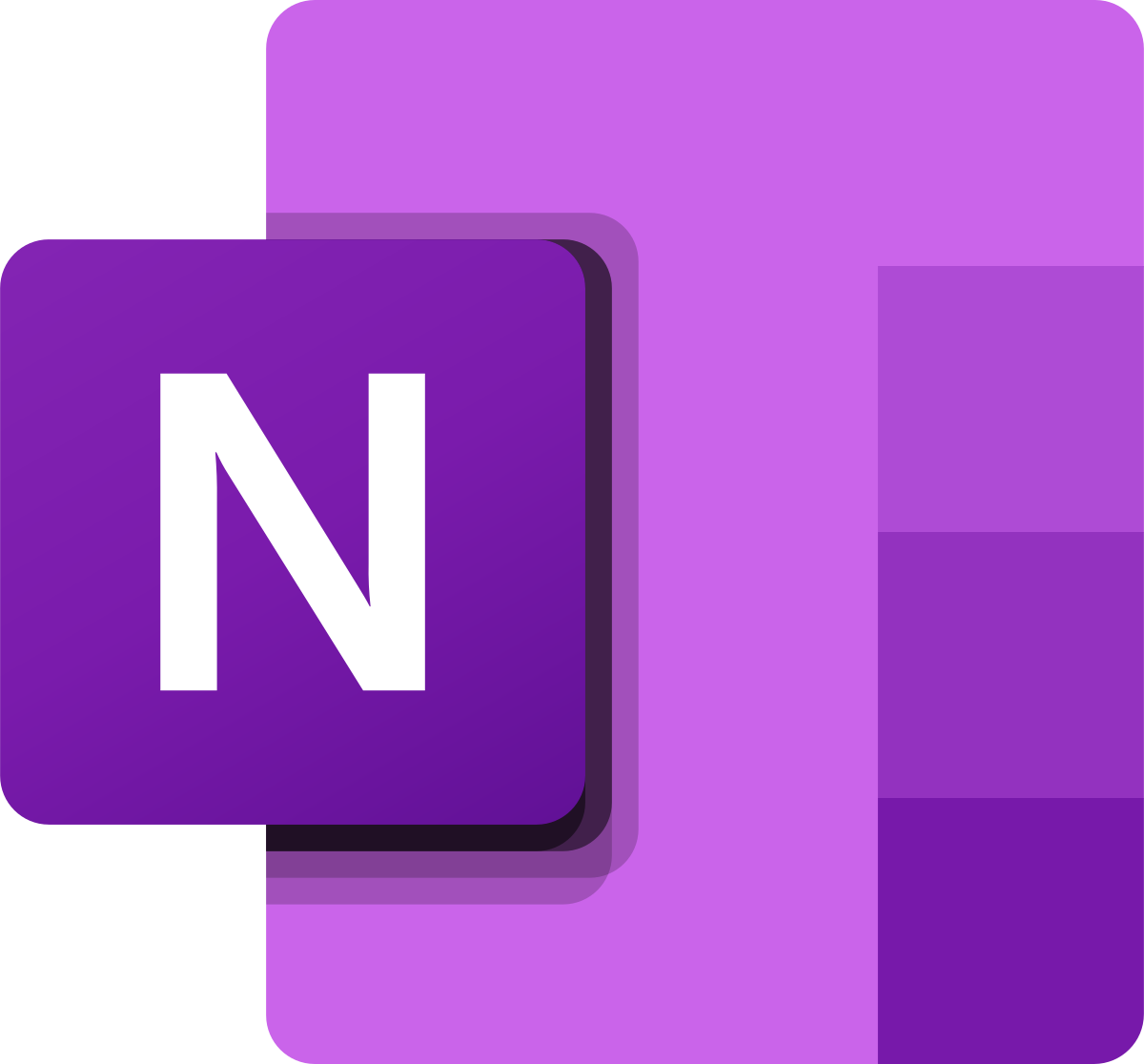 OneNote in Office.com
Create an accomplishment notebook
You can share with your one-up and team
This Photo by Unknown Author is licensed under CC BY-SA
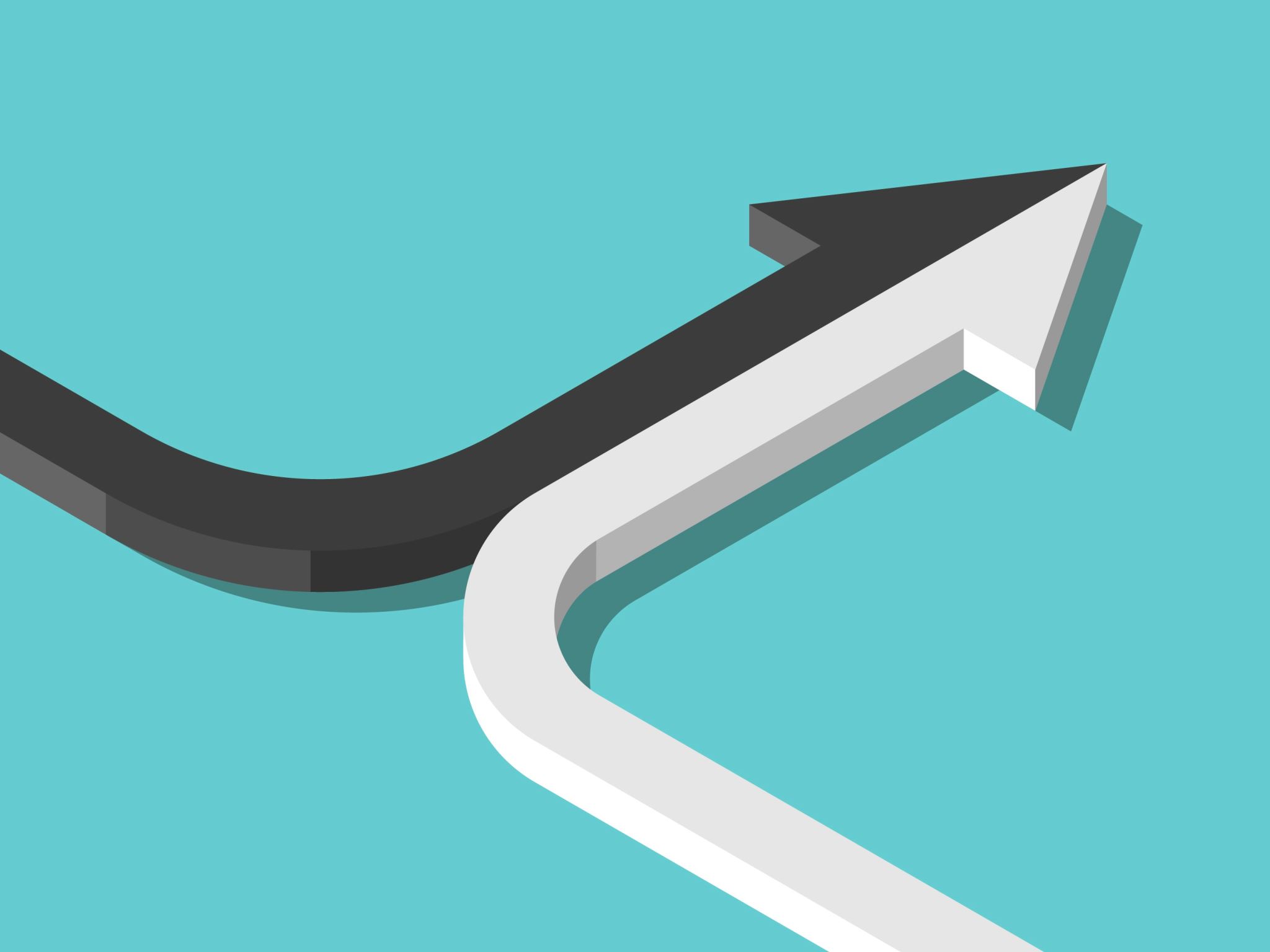 Other Tools
Microsoft Planner
Project management
Assign tasks and track progress
Microsoft Teams 
Links to OneNote and Planner
Create a Notes document on Activity
Other tools may be coming soon!